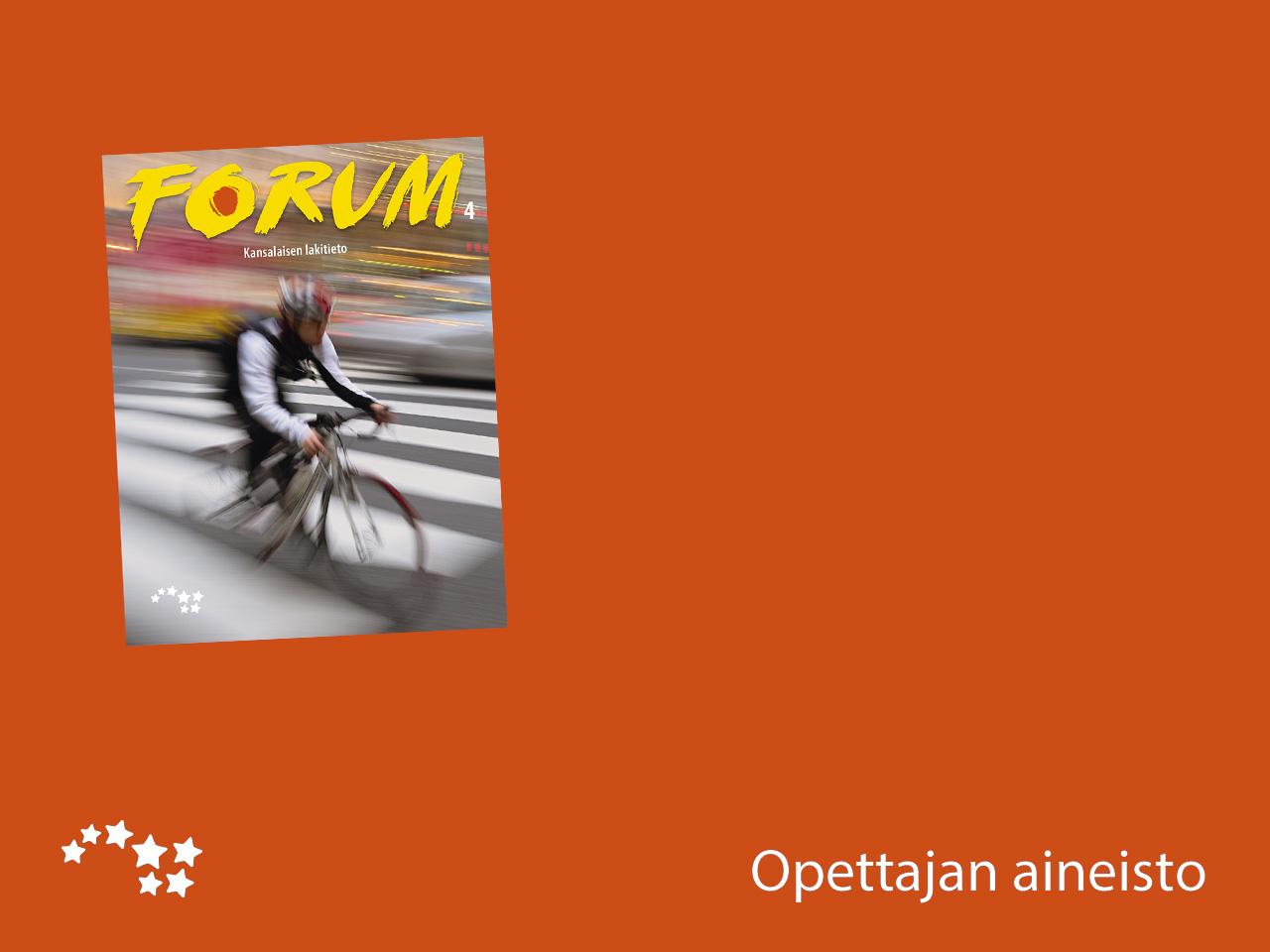 Luku x

Luvun otsikko
Luku 4

Kansainvälinen oikeus
Opettajalle
Esimerkkitapauksia
Kanta-Hämeen ja Pirkanmaan käräjäoikeudet tuomitsivat vuonna 2014 kaksi irakilaista miestä ehdolliseen vankeusrangaistukseen. Tapaukset liittyivät Isis-terroristijärjestö toimintaan. Irakilaiset olivat julkaisseet sosiaalisessa mediassa itsestään kuvia, jotka häpäisivät kuolleiden ruumiita.
Itä-Uudenmaan käräjäoikeus tuomitsi vuonna 2010 ruandalaisen papin elinkautiseen vankeuteen. Papin katsottiin syyllistyneen joukkotuhontaan Ruandan sisällissodassa vuonna 1994. Hovioikeus ei muuttanut käräjäoikeuden päätöstä.
Sotarikoksista tuomitut
Tehtävät
 Tutustu Haagin kansainvälisen rikostuomioistuimen sivuihin: https://www.icc-cpi.int/#
 Etsi 2–3 uutista, jotka käsittelevät sotarikoksista tuomitsemista. Tiivistä muutamalla virkkeellä, miten uutisissa tulee esiin kansainvälinen oikeus.